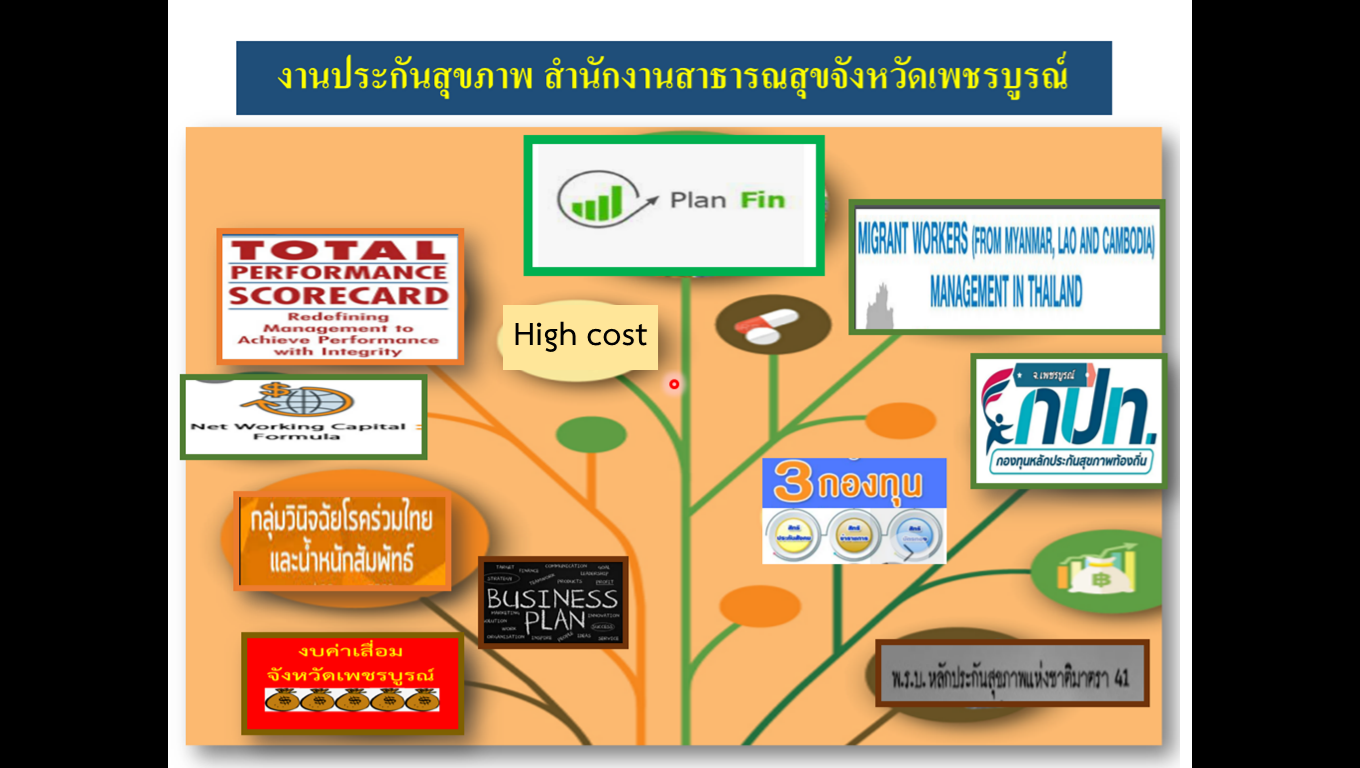 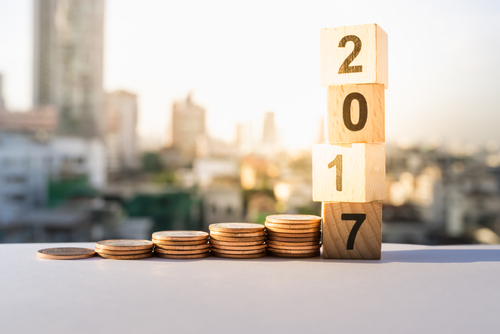 สถานการณ์การเงินการคลัง
หน่วยบริการ จังหวัดเพชรบูรณ์
ระดับวิกฤตทางการเงิน (ไม่รวมงบลงทุน) ตามเกณฑ์ความเสี่ยง 7 ระดับ ณ 31 มกราคม 2566
ที่มา : ดาวน์โหลดจาก website http://hfo65.cfo.in.th  กองเศรษฐกิจสุขภาพและหลักประกันสุขภาพ ณ วันที่ 20 กุมภาพันธ์ 2566
ประสิทธิภาพการชำระหนี้และเรียกเก็บ (ณ เดือนธันวาคม 2565)
ที่มา : ดาวน์โหลดจาก website http://hfo65.cfo.in.th  กองเศรษฐกิจสุขภาพและหลักประกันสุขภาพ ณ วันที่ 20 กุมภาพันธ์ 2566
ผลการดำเนินงาน Planfin จังหวัดเพชรบูรณ์  ปีงบประมาณ 2566 
ข้อมูล ณ วันที่ 31 มกราคม 2566
ที่มา : ดาวน์โหลดจาก website http://hfo65.cfo.in.th  กองเศรษฐกิจสุขภาพและหลักประกันสุขภาพ ณ วันที่ 20 กุมภาพันธ์ 2566
เงิน IP ปีงบประมาณ 2566 ที่รับโอนจาก สปสช เดือน ตุลาคม 2565-มกราคม 2566
ที่มา : ดาวน์โหลดจาก https://ucapps1.nhso.go.th/budgetreport/ ณ วันที่  31 มกราคม  2566